Endocrine System
The Endocrine System
Consists of several glands located in various parts of the body
Specific Glands
Hypothalamus
Pituitary
Thyroid
Parathyroid
Adrenal
Kidneys
Pancreatic Islets
Ovaries
Testes
Thyroid Gland
The thyroid gland is located on the front part of the neck below the thyroid cartilage (Adam's apple).
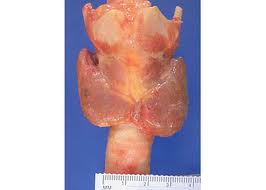 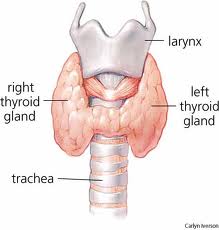 Gross section of normal thyroid gland
Thyroid gland function
Thyroid gland produces thyroid hormones:
Thyroxin (T4) ,and triiodothyronine(T3) are important in: 
growth 
development 
maintaining normal body temperature 
energy metabolism regulation
Stimulate metabolism of all cells
Calcitonin
    Decreases blood calcium concentration by inhibiting breakdown of bone
*The thyroid gland uses from the diet in foods such as seafood, bread, and salt) to produce thyroid hormones
The hypothalamus releases a thyroid releasing hormone (TRH), which sends a signal to the pituitary to release thyroid stimulating hormone (TSH), (TSH, a pituitary hormone) modulates thyroid function by binding to TSH receptors (TSH-R) and sends a signal to the thyroid to release thyroid hormones. T4&T3
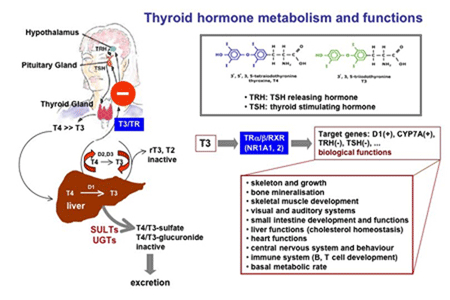 Hyperthyroidism  case  presentation
A 37-year-old female presents to your clinic with a three week history of palpitations, feeling hot all the time, anxiety ,weigh loss, increased appetite  and oligomenorrhea.
On physical examination 
Patient has diffuse goiter (enlarged thyroid gland)
Palpitation 
 Tremor(involuntary movements and can affect the hands, arms, head, face, vocal cords, trunk, and legs)
What do you think the patients primary problem is?
Hyperthyroidism
Hyperthyroidism  (overactive thyroid gland):
thyroid gland produces and secretes excessive amounts 
of  thyroid hormones, riiodothyronine (T3) and thyroxine (T4).
HyperthyroidismClinical Manifestations
What signs might you find on exam?
diffuse goiter (enlarged thyroid gland)
weight loss (often accompanied by an increased appetite
intolerance to heat
tremor
Rapid or irregular heartbeat (palpitations or arrhythmia)
hyperactivity, restlessness and difficulty sleeping
Frequent bowel movements
sweating  
Nervousness
weakness, fatigue
menstrual irregularities
 in women or amenorrhea
  nausea, vomiting
diarrhea
Hyperthyroidism
What is the initial test you need it to confirmed the diagnosis?
Diagnosis
Blood tests to measure levels of TSH , total and free T3   and T4( TT3,FT3,TT4,FT4)
Radioactive iodine uptake and scan
CT scan or ultrasound
FNA in thyroid cancer
Hyperthyroidism
What Causes Hyperthyroidism?
 There is many causes
Graves’ disease is the most common cause of hyperthyroidism and thyrotoxicosis
Hyperthyroidism
The test results of the patient show 
TSH   ,T4  ,T3   
Confirmed  that the patient has hyperthyroidism
Is the patent has hyperthyroidism caused by  Graves disease ?!
what additional tests would you order?
Graves disease
Graves' Disease is an autoimmune condition in which autoantibodies are directed against the thyroid-stimulating hormone (TSH) receptor .
lead to stimulate the production of thyroid hormones, thyroxin  (T4)and triiodothyronine(T3)
the autoantibodies are not under a negative feedback control system          lead to overproduction of the thyroid hormones (hyper thyrpdisim)         many metabolic problems.
Graves disease
Risk factors:
is most common in women over age 20. 
 White and Asian populations are at higher risk than black populations
The disease is more common in  female more than male 
family history of thyroid disease and Genetic factors
Smoking is also a significant risk factor
Graves disease
symptoms
Patients with Graves' disease can exhibit a variety of symptoms related to hyperthyroidism
some patients with Graves' disease exhibit unique symptoms including:
 (bulging eyes) 
pretibial  myxedema (swelling of legs )
Graves' disease is often called diffuse toxic goiter because the entire thyroid gland is enlarged.
Graves’ disease
Bulging eyes
weight loss
Tremor
heart Palpitation
pretibial  myxedema
Thyroid goiter
Thyroid goiter  :is enlargement of thyroid gland can be present in hyperthyroidism disorders as well as in hypothyroidism disorders
Hyperthyroidism Graves’ disease
patient with Graves disease  show Bulging eyes
Graves disease
Bulging eyes
Thyroid goiter
Patient  with Graves’ disease show bulging eyes and diffuse goiter (enlarged thyroid gland)
Graves disease :pretibial  myxedema
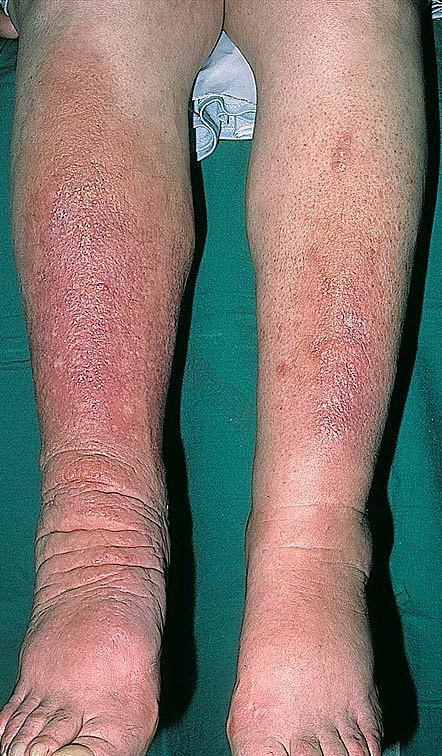 Graves disease
Diffuse toxic goiter of Graves disease, gross, showing symmetric, non-nodular hypervascular enlargement of the thyroid
Graves disease
Diagnosis
Anti-TSH receptor antibody: (TRABs) are specific test  for Graves’ disease
Hyperthyroidism
Treatment :
Antithyroid medications
Radioactive iodine (which destroys the thyroid and stops the excess production of hormones)
Surgery to remove the thyroid
If the thyroid must be removed with surgery or destroyed with radiation,  the patient  must take thyroid hormone replacement pills for the rest of  his life.
Hypothyroidism case study presentation
A 46-year-old female presents with a 6-month history of fatigue, constipation, menorrhagia, cold intolerance , loss of   pitied  and weight gaining.  She mentions incidentally that her mother has “thyroid” problems.

What is the probably diagnosis? 
       Hypothyroidism
Hypothyroidism
What is hypothyroidism?
hypothyroidism : is  low production of thyroid hormone (T4),(T3).
Myxedema :is hypothyroidism but in its extreme form
Hypothyroidism
What are the symptoms of hypothyroidism?
Clinical manifestation:

Enlarged neck or presence of  goiter
intolerance to cold
 weight gain
Increased blood cholesterol
Poor memory
Nigh blindness
Heavy and irregular periods
Sleepiness
 constipation
dry skin
droopy eyelids 
puffy and swollen face
slowing of the heart rate
Hypothyroidism
Buffy dull face  with dray skin
The patient with severe hypothyroidism (myxedema) has a dull, puffy facies. The edema, often particularly pronounced around the eyes, (periorbital edema )does not pit with pressure. The hair and eyebrows are dry, coarse, and thinned. The skin is dry.
hypothyroidism
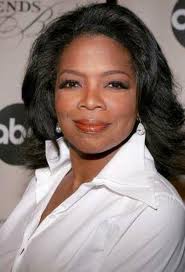 Hypothyroidism
two cases of hypothyroidism two cases of hypothyroidism, patient before (A and C) and after (B and D) after full replacement with thyroid hormone recovered from hypothyroidism. In fig A, Notice the loss of eyelashes, the areas of vitiligo around the mouth, the region around the eyes, and the scalp. In figure-C, Notice the lethargic expression and the periorbital puffiness disappears with therapy (D).
Hypothyroidism
What causes hypothyroidism?
Causes:
Hashimoto’s disease 
Thyroid destruction (from radioactive iodine or surgery , infections )
Pituitary or hypothalamic disease
Medications
Severe iodine deficiency
Hypothyroidism
How is hypothyroidism diagnosed?
Measuring blood levels of thyroid (T4,T3) hormones
TSH  blood concentration .
The lab analysis  show:
blood levels of thyroid (T4,T3) decreased.
TSH  blood concentration  increased ( high)
 the lab analysis confirmed the  patient has  hypothyroidism 
Is the patient has Hashimoto’s disease ?!
Hashimoto’s disease
What is the  Hashimoto’s disease?
Hashimoto's  (chronic thyroiditis is) an autoimmune disorder directed against thyroid antigens and is the most common cause of hypothyroidism.
how can be confirmed  if   the  patient has Hashimoto’s disease?
 by thyroid peroxidase  (anti-TPO antibodies) concentration .
   Hashimoto's can be identified by detecting anti-TPO antibodies in the blood
Hypothyroidism
(Right) Struma lymphomatosa in Hashimoto thyroiditis, gross. Note: diffuse, pale yellow infiltrate affecting the entire thyroid. The yellow infiltrate is caused by an influx of lymphocytes, which may form follicles. Normal thyroid (Left)
Hypothyroidism
How is hypothyroidism treated? 
receive thyroid hormone replacement therapy
Hashimoto’ disease
Graves’s disease
During Hashimoto's thyroiditis, self-reactive CD4+ T lymphocytes recruit B cells and CD8+ T cells into the thyroid. Disease progression leads to the death of thyroid cells and hypothyroidism. Both autoantibodies and thyroid-specific cytotoxic T lymphocytes (CTLs) have been proposed to be responsible for autoimmune thyrocyte depletion. b | In Graves' disease, activated CD4+ T cells induce B cells to secrete thyroid-stimulating immunoglobulins (TSI) against the thyroid-stimulating hormone receptor (TSHR), resulting in unrestrained thyroid hormone production and hyperthyroidism
Case study
A 51-year-old woman presented with weight loss (despite good appetite), palpitations, tremor, and heat intolerance.
On examination, she had  diffusely enlarged thyroid, periorbital edema, and proptosis, as well as mild thickening of the skin in the pretibial area.
Case study (1)
The lab  results of  thyroid-function tests:
(TSH) thyroid-stimulating hormone level :
0.1 mU /ml < (normal range, 0.5 to 5.15)
(T3) triiodothyronine level:
 557 ng/dl normal range, 100 to 190 ng /dl
 (T4 )thyroxine level 
 17.9 μg /dl (normal range, 4.4 to 12.5 μg/dl)
   Anti-TSH receptor antibodies     69.6 % . (normal range (0.0 to 16.0 Unit: %)
Case study (1)
What is the diagnosis ?
Hyperthyroidism 

What is the cause of hyperthyroidism, and why ?
Graves disease  
because the patient has Anti-TSH receptor antibodies